Pre-Bid Conferences – Why Do We Have Them?
Margaret Jordan, PE
Office of State Engineer
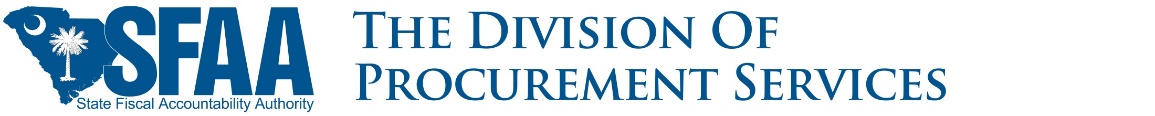 What is a Pre-Bid Conference?
Pre-Bid Conferences are meetings held prior to a Bid Opening at which contractors/subcontractors can come to learn more about the project.
Pre-Bid Conferences can be Mandatory or Non-Mandatory.
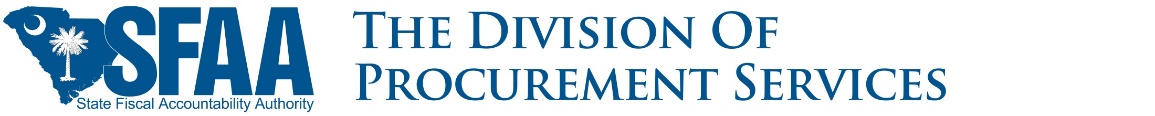 Pre-Bid Conference
Pre-Bid Conferences should be scheduled to occur no less than 14 days prior to bid opening.  
This allows time for an addendum (sent no less than 5 business days prior to day of bid opening) to clarify issues from the Pre-Bid Conference or answer questions submitted.
This time can be modified based on the complexity of the project.
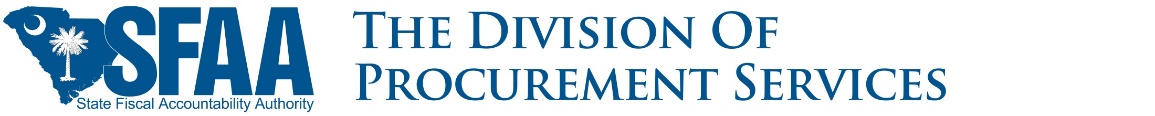 Mandatory Pre-Bid Conferences
A Mandatory Pre-Bid Conference is one where potential Bidders must attend or be represented to be eligible to bid on the project.
Bidders must sign in at the Mandatory Pre-Bid  and the Agency can only accept bids from those listed on the Sign-In Sheet.  
The Sign-In Sheet from  a Mandatory Pre-Bid must be sent out in an Addendum to all bidders present at the meeting.
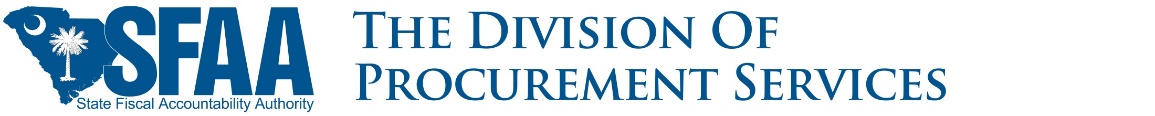 Mandatory Pre-Bid Conferences
If an Agency wants to have a Mandatory Pre-Bid, the Agency Head or their designee must write a determination explaining why a Mandatory Pre-Bid Conference is justified and that it will not unduly restrict competition.
The Agency must submit this determination to OSE with the SE-310 if they indicate on the form that the Pre-Bid will be mandatory.
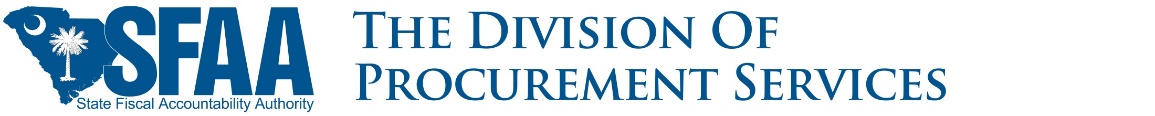 Non-Mandatory Pre-Bid Conferences
Bidders are not required to attend a Non-Mandatory Pre-Bid to submit a bid on a project.  
If there is a Sign-In sheet at a Non-Mandatory Pre-Bid, it will NOT be included in an Addendum, but it can be sent out separately, if requested.
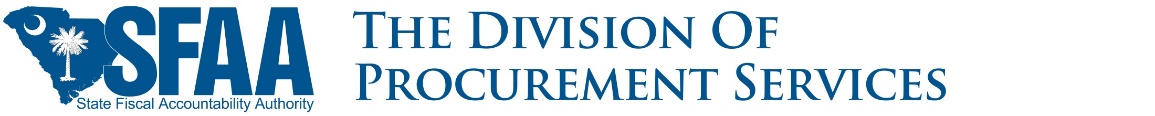 Who Should Attend a Pre-Bid?
Agency Project Manager
Agency’s A/E (or in-house project designer)
OSE Project Manager (for projects exceeding the Agency’s Construction Contract Certification.)
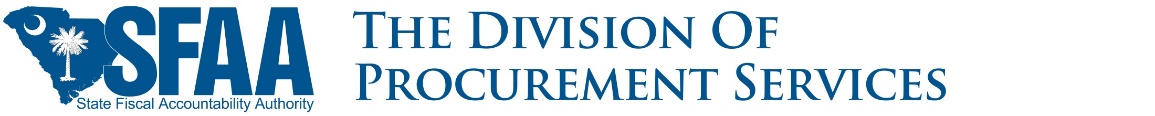 Conducting the Pre-Bid
Agency Project Manager or the A/E should conduct the Pre-Bid.  
OSE has created a guide found in Appendix B of the Manual.  This list should be customized for the project!
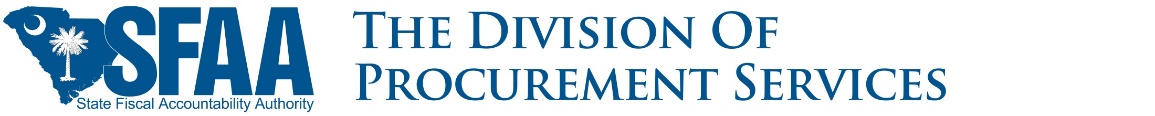 2023 Edition
PRE-BID CONFERENCE DISCUSSION ITEMS
AGENCY: 	 PROJECT NAME: 	 PROJECT NUMBER: 	

This document lists all items relative to a large, multidiscipline construction project. All items DO NOT apply to all projects.
Prior to a Pre-Bid Conference, review the list of items and determine which ones are relevant to your project. Then,
discuss only those items.	DO NOT READ THIS DOCUMENT WORD-FOR-WORD during the Pre-Bid Conference.
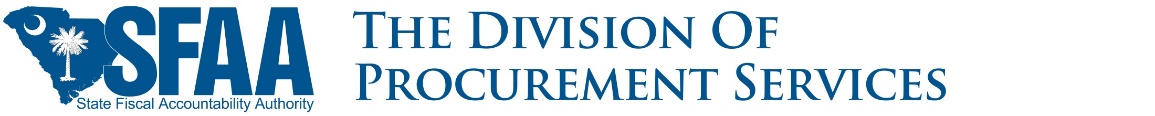 Contractors, and others attending a Pre-Bid Conference, do not have the patience to listen to a lengthy reading of information that is in the Project Manual.
The best you can do is point them to the items that will have an affect on their bid amount or responsiveness and responsibility.
Consider a shorter version of the Discussion Items in the OSE Manual.
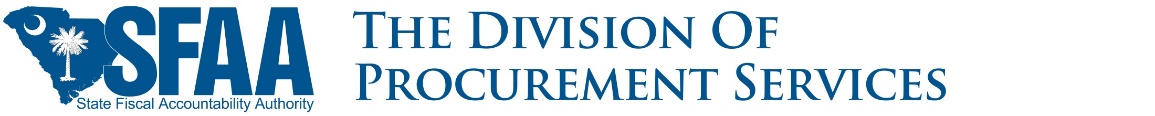 General
All questions must be submitted in writing.  All responses will be made in the form of addenda to the bid documents.
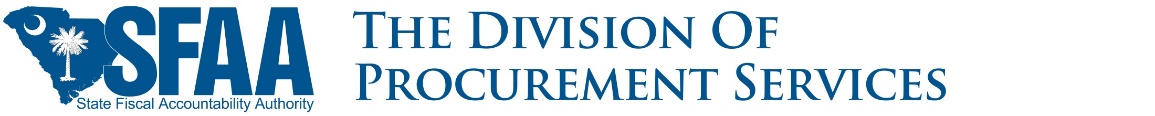 SE-310Invitation for Design-Bid-Build Construction Services
Each bid shall have Bid Security of not less than 5% of the Base Bid amount.
The successful bidder shall provide a Performance Bond and a Labor and Material Payment Bond, each in the full amount of the contract price.
If Pre-Bid is Mandatory:  Only bidders represented at the Pre-Bid are eligible to bid.  They must sign in with the Contractor name that will appear on the Bid Form.
If Pre-Bid is Non-Mandatory:  Any qualified contractor is eligible to bid on the project.
Time:___________________, date:______________________, and location:__________________________ of the bid opening.
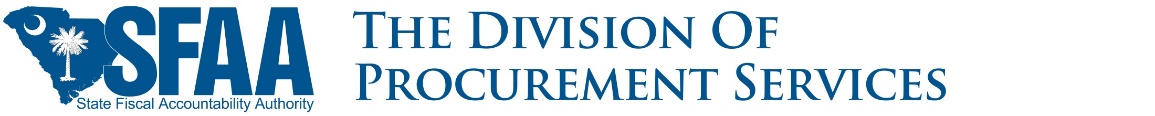 AIA A701 (SCOSE Version)Instructions to Bidders
Section 3.3, Substitutions:  Requests for substitutions must be submitted to the A/E at least 10 days prior to the bid date, which is:_________.  A/E shall include in an addendum the approved substitutions.
Section 3.4, Addenda:  No addenda will be issued later than 5 business days prior to the date of Bid Opening (_____________) which will be:___________________.
Section 5.2.2:  List of reasons for which bids will be rejected.  Bidders should use this as a check list prior to submitting bid.
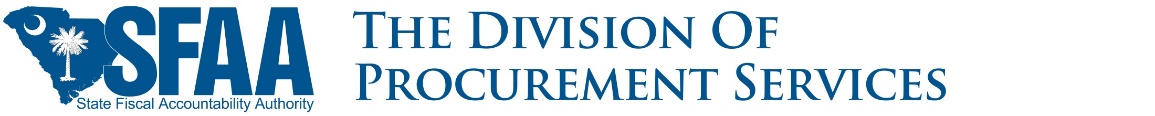 SE-330Lump Sum Bid Form
Page BF-1:
Item 3.  Bidders shall acknowledge all addenda or bid may be considered non-responsive.
Item 6.1.  Base Bid shall be shown in readable numbers only (no words).
Page BF-1A: (when included)
Item 6.2.  All requested Alternates must be bid for the bid to be considered responsive.  A/E will review the Alternates to be bid.
Item 6.3.  The Bidder should furnish requested unit prices, but bids will not be rejected if they are not filled in.
Page BF-2: (Only if Subcontractor Listing is required.)
Bidder is required to identify the subcontractor(s) for the subcontractor classifications listed, which are _____________, that they would use to perform that work.
If Bidder is qualified to perform the work of a classification listed and does not intend to subcontract the work, the Bidder must insert their own name in the space provided for that classification.
If Bidder intends to use multiple subcontractors to perform the work of a single classification listed, they must insert each subcontractor they will use, preferably separating each by the word “and”.  If Bidder intends to use both his own employees and one or more subcontractors to perform a part of the work of a single listing, they must insert their own name along with each subcontractor.
Failure to insert a name for each listed classification will render the Bid non-responsive.
License numbers are not required but are requested and suggested to verify qualification.
Page BF-3:   Section 9.a & 9.b:  The number of Calendar Days allowed for construction to reach Substantial Completion is:________________ and the amount of Liquidated Damages to be applied for failure to reach Substantial Completion within the contract time limit is:________________.
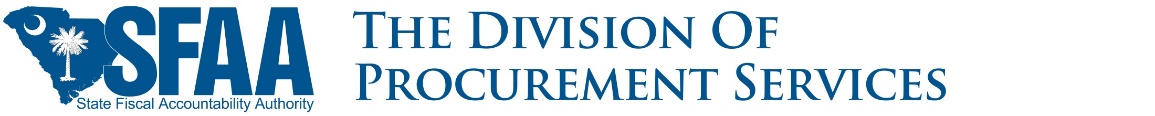 AIA A101, Exhibit A(SCOSE Version) Standard Form of Agreement Between Owner and Contractor
Exhibit A, Insurance and Bonds:
Bidders should verify their ability to comply with all insurance and bonding requirements of the project prior to submittal of their bid.
Section A.3.3, Required Property Insurance:  Contractor is to provide Builders Risk Policy to cover interest of all parties.  (Note:  If Builders Risk Insurance is not required on the project, but sure to include this information in an addendum.)
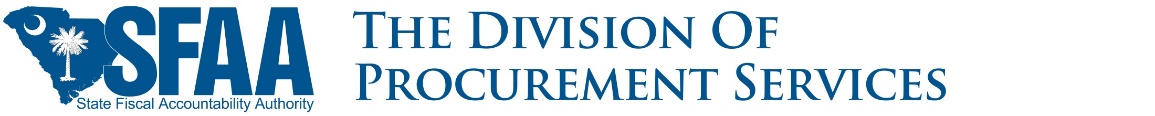 AIA A201 SCOSE VersionGeneral Conditions of The Contract for Construction
Section 3.7.1:  General Contractors are required to obtain business and other licenses from:___________________, but not building permits.
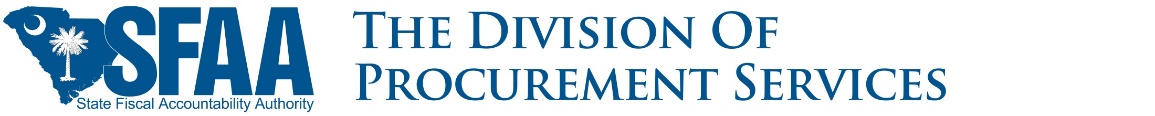 Conclusion
The Agency intends to award a Contract for the lowest responsive bid submitted by a responsible bidder.
All lines of communication during the bidding stage should be through the A/E (or Agency PM if there is no A/E).
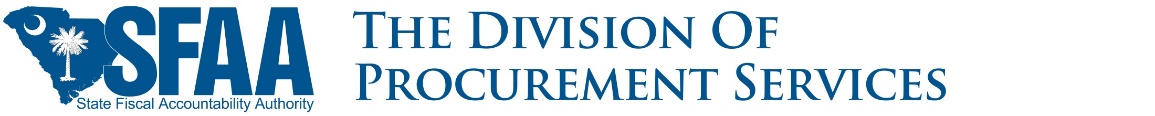 Happy Halloween!!
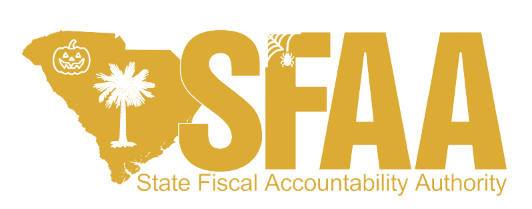